"Пословица не даром молвится"
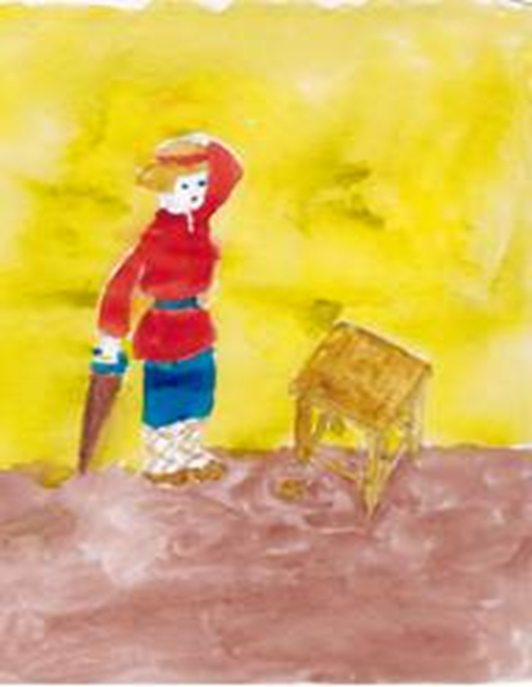 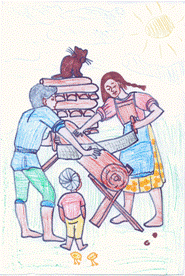 Семь раз отмерь –
Один раз отрежь
Терпенье и труд все перетрут
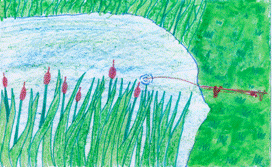 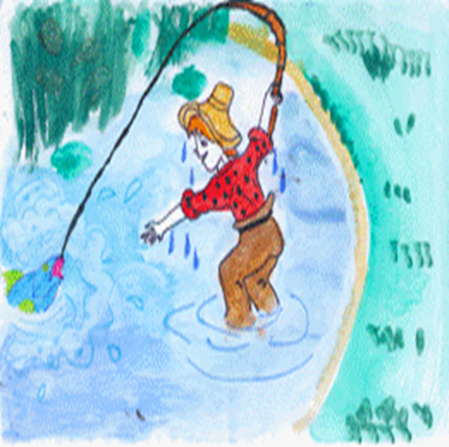 Без труда не вынешь и рыбку из пруда
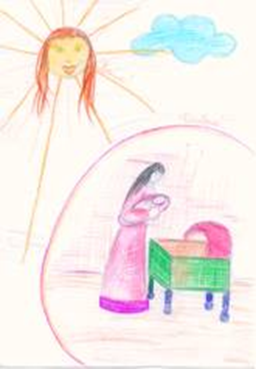 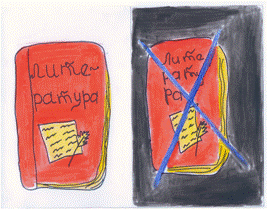 При солнышке тепло, 
при матушке - добро
Ученье  - свет, а не ученье - тьма
Пословица не даром молвится. 
Без пословицы речь не молвится.
Красна речь пословицей.
От пословицы не уйдешь.
Пословица – всем делам помощница.
Поговорка – цветочек, пословица – ягодка.
Пословица 
краткое, мудрое суждение о жизни
содержит поучительный смысл
законченное суждение
характеризует поступки человека, их образ жизни
украшает нашу речь
1 часть – условия совершения событий2 часть – вывод и поучение, краткое выразительное назидание
Поговорка 
меткое суждение
часть суждения, незаконченное предложение
дает оценку поступкам человека, но не поучает
выражает чувства
А) Игра: "Подбери пословицу" (слайды 6, 7) 
Сказала Нина что-то  по секрету своей подруге. Та не утерпела и рассказала своей соседке по парте, которая в свою очередь поделилась еще с кем-то. Вскоре об этом знали все. 


Попросили родители свою дочь посидеть с младшим братом. Девочка пригласила к себе подруг. Они разыгрались и забыли про малыша.
Коля смотрел, как дети катались с высокой горы. Ему тоже захотелось. Но он видел, как тяжело ребята поднимались в гору, зато радостно слетали вниз. 

Саша решил собрать из конструктора  модель самолета. Сначала у него ничего не получалось. Но Саша был настойчив и терпелив – и самолет готов.
В)  Игра: "Четвертый лишний" (слайд 8) 
С деньгами мил, без денег постыл.
Правда дороже золота.
У Фомушки денежки – Фомушка Фома, у Фомушки нет денежки – Фомка Фома.
Худ Роман, коли пуст карман
Бьется, как рыба об лед.
Как рак на мели.
Пропал, как швед под Полтавой.
Хвост голове не указ.
Г) Игра: "Соедини начало и конец" (слайд 9)
На этом все!